DUBLIN CORE METAVERİ STANDARDI
Prof. Dr. Özlem GÖKKURT DEMİRTEL
DC :Kavramsal Giriş
Kapsam ve Terminoloji
Ögeler
DUBLIN CORE META VERİ STANDARDI © ozlem.gkurt@gmail.com
[Speaker Notes: Dublin" terimi, Dublin, Ohio, ABD'den geldi ve "çekirdek" genişleme olasılığını ifade ediyor. 1995'te Dublin'deki bir kütüphane konsorsiyumu olan OCLC , meta veri açıklamaları için standartlar belirlemek üzere davetkar bir çalıştaya ev sahipliği yaptı. Müzeler, arşivler ve kütüphane ve bilgi bilimi ve bilgi teknolojisi alanlarından ve diğerlerinden disiplinlerarası profesyonellerden oluşan bir grupla işbirliği içinde , temel bir bilgi tanımlama meta veri seti oluştururlar. Dublin Çekirdek Meta Veri Girişimi (DCMI) ayrıca internette küresel bir bilgi uygulaması için standart belirleme çabalarını geliştirmek için kuruldu. https://dublincore.org/]
Nedir ?

 “Web kaynakları ve diğer tür veriler hakkında makinece anlaşılabilir bilgi” olarak tanımlanmıştır. NISO tarafından 2004 yılında verilen bir tanımlamada bilgi nesnelerinin erişimi, kullanımı veya yönetimi için tanımlayan, açıklayan ve yer gösteren yapılandırılmış bilgi olarak söz edilmektedir



"Machine-understandable information about Web resources or other things" - Tim Berners-Lee, W3C (1997)
İlk kuramsal tanımların verildiği bazı kaynaklar: Gilliland-Swetland, A. J. (1998). "Setting the stage." In: Baca, M., ed., Introduction to metadata: pathways to digital information. Los Angeles, Calif.: Getty Information Institute. Retrieved May 31, 2005, from http://www.getty.edu/research/conducting_research/standards/intrometadata/
Hurley, B. J., Price-Wilkin, J., Proffitt, M., & Besser, H. (1999). The Making of America II Testbed Project: a digital library service model, Washington, D.C.: Council on Library and Information Resources. Retrieved March 29, 2005, from http://www.clir.org/pubs/abstract/pub87abst.html
Kenney, A., & Rieger, O., eds., (2000). Moving theory into practice: digital imaging for libraries and archives. Mountain View, Calif.: Research Libraries Group.
Duff, W. (2004). "Metadata in digital preservation: foundations, functions and issues." In: Bischoff, F. M., Hofman, H., & Ross, S., eds., Metadata in preservation: selected papers from an ERPANET Seminar at the Archives School Marburg, 3-5 September 2003. Veröffentlichungen der Archivschule Marburg, Institut für Archivwissenschaft, 40, 27-38.
National Information Standards Organization. (2004). Understanding metadata. Bethesda, Md.: NISO Press, 2004. Retrieved May 31, 2005, from http://www.niso.org/standards/resources/UnderstandingMetadata.pdf
Nerede ve nasıl başladı ?
Ne yapmak için ?
Kaynak Keşfi için RFC 2413 Dublin Çekirdek Meta Verileri Eylül 1998
Web3Concorcium (İnternet topluluğu Çalıştayı)
Oluşturma ve bakımın basitliği
       - Yaygın olarak anlaşılan anlambilim
       - Mevcut ve gelişen standartlara uygunluk
       - Uluslararası kapsam ve uygulanabilirlik
       - Genişletilebilirlik
       - Koleksiyonlar ve indeksleme sistemleri arasında birlikte çalışabilirlik
Dublin Core TM Metadata Initiative
[Speaker Notes: Dublin Çekirdek Meta Veri Çalıştayı Serisi, 1995 yılında bir kütüphanecileri bir araya getiren davetli atölye çalışması, dijital kütüphane araştırmacıları, içerik uzmanları ve metin biçimlendirme uzmanları elektronik kaynaklar için daha iyi keşif standartlarını teşvik edin. Dublin Core, 15 öğeli bir tanımlayıcılar kümesidir. disiplinlerarası ve uluslararası fikir birliği içinde bu çaba bina. Bu, bir dizi Bilgilendirici RFC'nin ilkidir Dublin Çekirdeğini açıklayan. Amacı, Dublin'i tanıtmaktır. Çekirdek ve her birinin semantiği üzerinde ulaşılan fikir birliğini tanımlamak 15 element.]
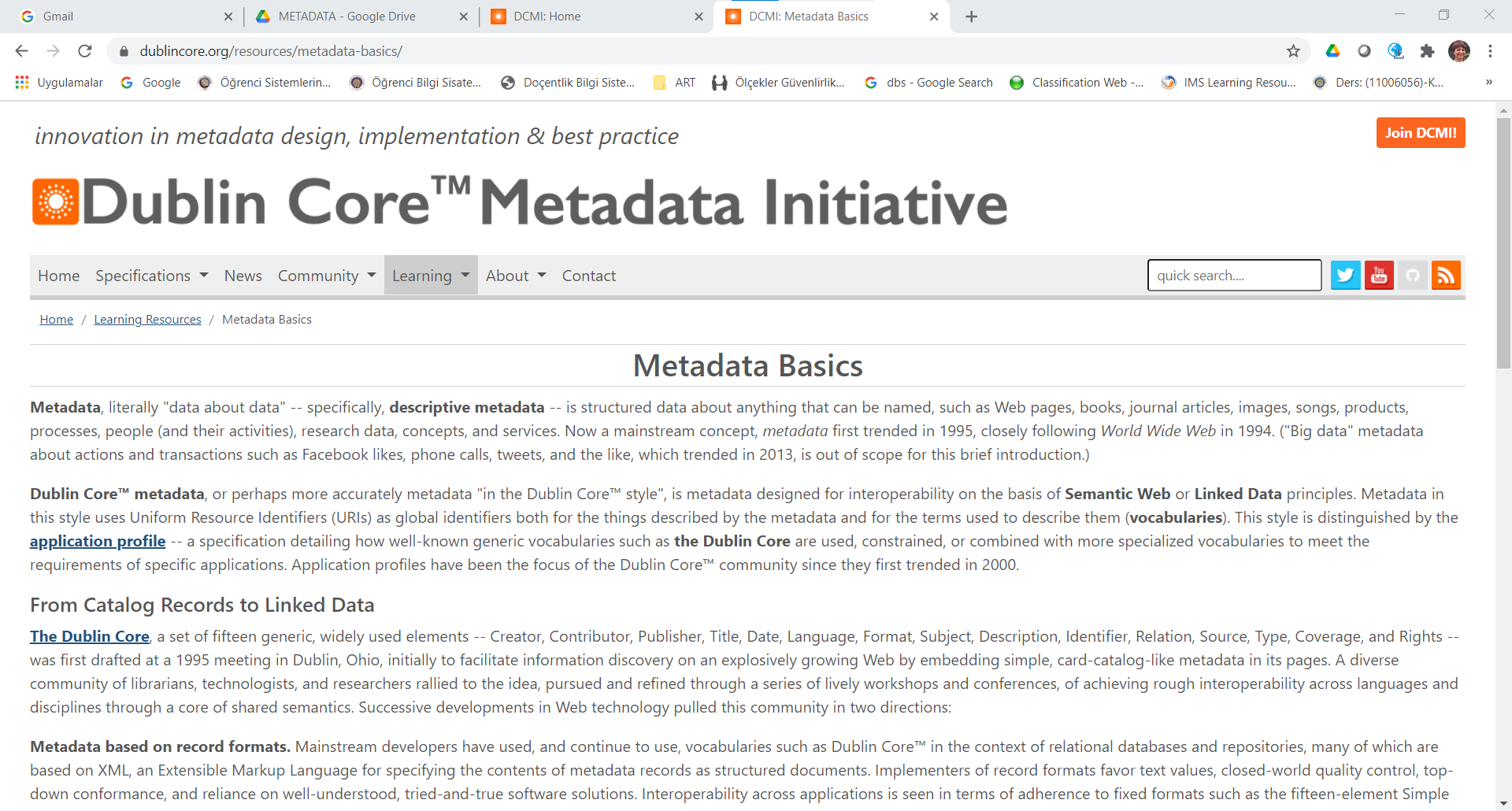 “veri hakkında veri“:

üst veri 
meta veri
iz veri
öte veri 
etiket bilgisi
kimlik etiketi 
..
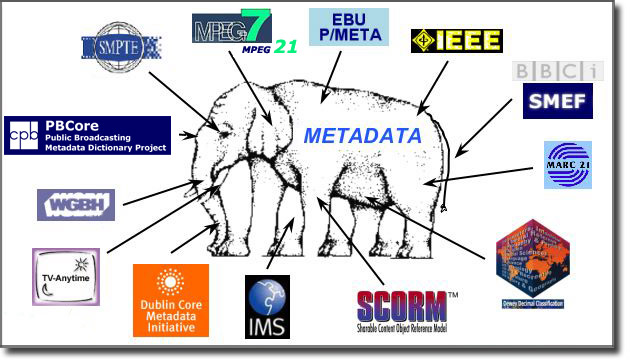 [Speaker Notes: IETF RFC 5013 ,ISO 15836,ANSI/NISO Z39.85 standrtlarıyla kabaul görüp yaygınlaştırılmıştır.]
NEDİR ?

HTML dosyaları ve diğer türler
Web siteleri 
Dijital görüntüler (hareketli, hareketsiz)
MP3 dosyaları ve diğer türler
Yazılım, Veritabanları
E-posta kayıtları
Kitaplar ve diğer basılı kaynaklar
Kütüphane katalogları
Belgeler, E-dokümanlar
Müze koleksiyonları
Arşiv belgeleri
Üst veri formları, 
Öz ve Atıf indeksleri, diğer indeksler
Etkileşim
Sözlü tarih
metadata" kavramı: 
üst veri 
iz veri
öte veri  
“veri hakkında veri“ 
metadata" kavramı:
METADATA KAVRAMI
DUBLIN CORE META VERİ STANDARDI © ozlem.gkurt@gmail.com
[Speaker Notes: Network (Ağ) kaynaklarını keşfetme, tanımlama…. Sözlü tarih ,]
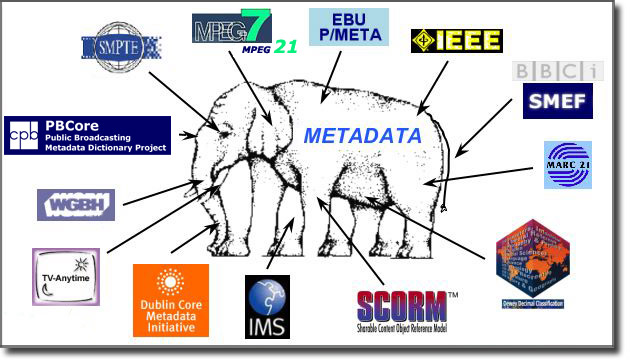 [Speaker Notes: IETF RFC 5013 ,ISO 15836,ANSI/NISO Z39.85 standrtlarıyla kabaul görüp yaygınlaştırılmıştır.  Ticari marka ve hizmet markası]
OPAC kayıtları o kütüphanedeki kaynakları tanımlarken, bu kaynaklara aynı kütüphanede nasıl erişilebileceğine ilişkin yer bilgilerini de içerir.  Oysa üst veri kayıtlarında “yer” bilgisi belirli bir kütüphane ile sınırlı değildir. Web temelli paylaşılan dijital ya da sayısal nesneler olarak ele alınmaktadır.
META VERİ
Dijital Kütüphane/ Dijital nesneler için OPAC –MARC kayıtları /Web dizini
1995 -
Geleneksel Kütüphane kataloğu (kaynak tanımlama)
METADATA KAVRAMI
DUBLIN CORE META VERİ STANDARDI © ozlem.gkurt@gmail.com
Bilgi erişim
Bilgi nesnesinin tanımlanması üç temel amaca hizmet eder.
Koruma/saklama
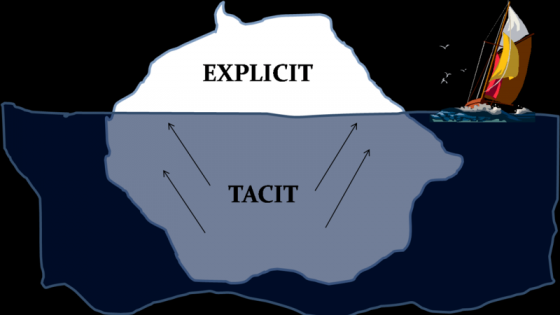 Bilgi nesnesi kullanım –erişim hakkını yönetme
AMACI NEDİR ?
DUBLIN CORE META VERİ STANDARDI © ozlem.gkurt@gmail.com
Her bir web kaynağı /bilgi nesnesi zaman içinde değişebileceğinden URI /URL/URN tekbiçim kaynak buldurucu (Uniform Resource Locator) Dijital Nesne Tanımlayıcısı (Dijital Object Identifier ) olarak Tekbiçim Kaynak Numarası (Uniform Resource Number ) ile tanımlanır.  Sabit numara ya da adres verilerek o bilgi nesnesine erişimin sürekliliği sağlanmaktadır.
Nasıl Yapar?
DUBLIN CORE META VERİ STANDARDI © ozlem.gkurt@gmail.com
Üstveri bilgilerinin ağ ortamında etkili paylaşımı ve değişimi için veri toplulukları arasındaki anlam ve kullanım birliği (Semantik: sözdizimi)nin sağlanması yanında verilerin bilgisayarca anlaşılır biçimde anlamlandırılması, düzenlenmesi (Syntax)  ve bu amaçla geliştirilen XML(Extensible Markup Language), DTD (Document Type Definition) RDF (Resource Description Framework) gibi kodlama dil ve  standartlarının kullanımına gereksinim duyulmaktadır.
METADATA KAVRAMI
DUBLIN CORE META VERİ STANDARDI © ozlem.gkurt@gmail.com
“Women studies” başlıklı bir web sitesi.
   
DC de başlık gösterimi:
<rdf:rdf>
<rdf:description href= “www.sju.stjohns.edu/library/staugustine/womenstudies.html”>
		</dc:Title>Women Studies</DC:Title>
		<dc: Creator>Özlem Bayram</DC:Creator>
		<dc:Type>Web sitesi</DC:Type>
</rdf:description>
</rdf:rdf>

MARCXML gösteriminde başlık alanı gösterimi:
<rdf:rdf>
<rdf:description href= “www.sju.stjohns.edu/library/staugustine/womenstudies.html”>
	<marc:datafieldtag = “245”ind1= “0” ind2= “0”>		
	<subfield code= “a”>Women Studies </subfield code>
<subfield code=c”>compiled by Ozlem Bayram and Stephen Gelfman</subfield code> 
	<subfield code= “u”>www.sju.stjohns.edu/library/staugustine/womenstudies.html
	</subfield code>
	</rdf:description>
</rdf:rdf>
Kaynak Tanımlama (RDF) VE Paylaşım Dilinin Gösterimi
DUBLIN CORE META VERİ STANDARDI © ozlem.gkurt@gmail.com
İş, olay, süreç vb eylem, mal  varlıklara.. ilişkin belgelerin özgün içeriği hakkında bilgi verir. (Tanımlayıcı)
Belgeye ilişkin kim, ne, niçin, nerede, nasıl, hangi tarihte  üretildiği sorgulamalarına karşılık bulmayı sağlar(ilişkisel ve çevreye bağlı)
Bilgi nesnelerinin kendi içindeki bölümler ile ve/ veya benzerleri arasında ya da birbirleri ile biçimsel ilişki kurmayla başlar ve anlam açısından da içerik ilişkisini kurmayı hedefler. (Yapısal)
Kurumsal Metadata Kavramı
DUBLIN CORE META VERİ STANDARDI © ozlem.gkurt@gmail.com
Elektronik ortamda kamu bilgilerinin keşfini,  desteklemek için 7yi aşkın ülke tarafından desteklenmekte ve Dünya Sağlık Teşkilatı (World Health Organization-WHO) gibi bir takım uluslar arası kuruluşlar tarafından uyarlanarak gelişim alanı bulmuştur. 
Kütüphanelerde, arşivlerde, eğitim ve kamusal uygulamalarda tercih edilir.
Dublin Core Standardı
DUBLIN CORE META VERİ STANDARDI © ozlem.gkurt@gmail.com
DUBLIN CORE META VERİ STANDARDI © ozlem.gkurt@gmail.com
Tanımlayıcı kayıtların, hem yalın hem de karmaşık olan çeşitli meta veri standartlarında yer alan öğelerin kullanılmasını sağlar. 
 Barındırdığı öğe sayısı 15tir. Tümü zorunlu değildir. Bu nedenle esnektir.
DC İçerik
DUBLIN CORE META VERİ STANDARDI © ozlem.gkurt@gmail.com
<html> 
<head>
<!--metablock Nutritional Allocation Increase -->
 <meta name = "DC.Type" 
	content = "Memorandum">
 </head> 
<body>
 <p>
 From: Acting Shift Supervisor
 To: Plant Control Personnel 
RE: (--mbtitle) 
Date: (--mbfilemodtime)
 <p> Pursuant to directive DOH:10.2001/405aec of article B-2022, subsection 48.2.4.4.1c regarding staff morale and employee productivity standards, the current allocation of doughnut acquisition funds shall be increased effective immediately.
 </body> 
</html>
HTML formatta metaveri örneği
DUBLIN CORE META VERİ STANDARDI © ozlem.gkurt@gmail.com
<html>
 <head> 
<title> Nutritional Allocation Increase </title>
 <meta name = "DC.Creator" content = "Simpson, Homer"> 
<meta name = "DC.Title" content = "Nutritional Allocation Increase"> 
<meta name = "DC.Date.Created" content = "1999-03-08"> 
<meta name = "DC.Identifier" content = "http://moes.bar.com/doh/homer.html"> 
<meta name = "DC.Format" content = "text/html; 1320 bytes"> 
<meta name = "DC.Language" content = "en-BUREAUCRATESE"> 
<meta name = "RC.MetadataAuthority" content = "Springfield Nuclear"> 
	<link rel = "schema.DC" href = "http://purl.org/DC/elements/1.0/"> 
	<link rel = "schema.RC" href = "http://nukes.org/ReactorCore/rc"> 
<meta name = "DC.Type" content = "Memorandum"> 
</head> 
<body> 
<p> 
From: Acting Shift Supervisor 
To: Plant Control Personnel 
RE: Nutritional Allocation Increase 
Date: 1999-03-08 <p> Pursuant to directive DOH:10.2001/405aec of article B-2022, subsection 48.2.4.4.1c regarding staff morale and employee productivity standards, the current allocation of doughnut acquisition funds shall be increased effective immediately. 
</body>
</html>
DC Formatında tüm öğelerin (karma) kullanımı
DUBLIN CORE META VERİ STANDARDI © ozlem.gkurt@gmail.com
Dublin Core’un HTML kodlamasının  örnekleri RFC 2731 de tanımlanır : 
<meta name = "DC.Title“
 		content = "The Communist Manifesto"> 
<meta name = "DC.Creator" 
		content = "Marx, K.">
 <meta name = "DC.Creator" 
		content = "Engels, F."> 
<meta name = "DC.Title" 	
		content =  "Capital">
Yalın format örneği: iki yazar, iki başlık (kitap)
DUBLIN CORE META VERİ STANDARDI © ozlem.gkurt@gmail.com
[Speaker Notes: (HTML içinde RDF tanımlanır)]
<meta name = "DC.Creator" 
	content = "Da Costa, Jos&eacute;"> 
<meta name = "AC.Email" 
	content = "dacostaj@peoplesmail.org"> 
<meta name = "DC.Title" 
	content = "Jesse &#34;The Body&#34; Ventura--A Biography">
Yalın format (E-posta)diakritik/ayırıcı karakterler HTML olarak kullanılmış)
DUBLIN CORE META VERİ STANDARDI © ozlem.gkurt@gmail.com
Öğe Adı : İsim 
Etiket : İsim
Belirteç : Title
Tanım : Kaynağa verilen isim.
Açıklama: Tipik olarak, Başlık şeklen kaynak tarafından verilen isim.
DC STANDARDININ ÖĞELERİ
DUBLIN CORE META VERİ STANDARDI © ozlem.gkurt@gmail.com
TITLE
<meta name = "DC.Title" content = "Polycyclic aromatic hydrocarbon contamination">
<meta name = "DC.Title" content = "Crime and Punishment"> 
<meta name = "DC.Title" content = "Methods of Information in Medicine, Vol 32, No 4"> 
<meta name = "DC.Title" content = "Still life #4 with flowers"> 
<meta name = "DC.Title" lang = "de" content = "Das Wohltemperierte Klavier, Teil I">
Başlık
DUBLIN CORE META VERİ STANDARDI © ozlem.gkurt@gmail.com
Öğe Adı: Oluşturucu 
Etiket : Oluşturucu
Belirteç : Creator
Tanım : Kaynağın içeriğini oluşturmaktan öncelikle sorumlu varlık.
Açıklama: Bir kişi, bir organizasyon veya hizmeti içeren Oluşturucu’ nun örnekleri.
DUBLIN CORE META VERİ STANDARDI © ozlem.gkurt@gmail.com
Creator
<meta name = "DC.Creator" content = "Gogh, Vincent van"> 
<meta name = "DC.Creator" content = "van Gogh, Vincent"> 
<meta name = "DC.Creator" content = "Mao Tse Tung"> 
<meta name = "DC.Creator" content = "Mao, Tse Tung">
<meta name = "DC.Creator" content = "Plato"> <meta name = "DC.Creator" lang = "fr" content = "Platon">
<meta name = "DC.Creator.Director" content = "Sturges, Preston">
<meta name = "DC.Creator.Writer" content = "Hecht, Ben">
<meta name = "DC.Creator.Producer" content = "Chaplin, Charles">
Oluşturucu (Üretici)
DUBLIN CORE META VERİ STANDARDI © ozlem.gkurt@gmail.com
Öğe Adı: Konu 
Etiket : Konu 
Belirteç : Subject
Tanım : Kaynağın içeriğinin konusu.
Açıklama: Tipik olarak, Nesne, kaynağın bir konusunu tanımlayan anahtar kelimeler, anahtar kelime öbekleri veya sınıflama kodları olarak açıklanabilir. Önerilen en iyi uygulama bir değerin kontrol edilen bir kelime dağarcığından veya resmi sınıflama tasarısından seçilmesidir.
DUBLIN CORE META VERİ STANDARDI © ozlem.gkurt@gmail.com
Subject
<meta name = "DC.Subject" content = "heart attack"> 
 <meta name = "DC.Subject" scheme = "MESH" content = "Myocardial Infarction; Pericardial Effusion">
 <meta name = "DC.Subject" content = "vietnam war"> 
<meta name = "DC.Subject" scheme = "LCSH" content = "Vietnamese Conflict, 1961-1975">
<meta name = "DC.Subject" content = "Friendship"> 
<meta name = "DC.Subject" scheme = "ddc" content = "158.25">
Konu
DUBLIN CORE META VERİ STANDARDI © ozlem.gkurt@gmail.com
Öğe Adı: Açıklama 
Etiket : Açıklama
Belirteç : Description
Tanım : Kaynağın içeriğinin bir açıklaması.
Açıklama: Açıklamanın örnekleri olarak bunlarla sınırlı olmamakla birlikte; bir özet, içindekiler tablosu, içeriğin bir grafiksel temsili veya içeriğin düz metin biçiminde verilebilir.
DUBLIN CORE META VERİ STANDARDI © ozlem.gkurt@gmail.com
Description (account, summary, or abstract of the content) ----------- 
<meta name = "DC.Description" lang = "en" content = "The Author gives some Account of Himself and Family -- His First Inducements to Travel -- He is Shipwrecked, and Swims for his Life -- Gets safe on Shore in the Country of Lilliput -- Is made a Prisoner, and carried up the Country"> 
<meta name = "DC.Description" content = "A tutorial and reference manual for Java.">
Açıklama
DUBLIN CORE META VERİ STANDARDI © ozlem.gkurt@gmail.com
Öğe Adı: Yayımcı 
Etiket : Yayımcı
Belirteç : Publisher
Tanım : Kaynağı erişilebilir kılmaktan sorumlu varlık.
Açıklama: Yayımcının örnekleri, bir kişi, bir organizasyon veya hizmet olabilir. Tipik olarak, Yayımcı’ nın  ismi varlığı belirlemek için kullanılmalıdır.
DUBLIN CORE META VERİ STANDARDI © ozlem.gkurt@gmail.com
Publisher (entity that made the resource available) --------- 
<meta name = "DC.Publisher" content = "O'Reilly"> <meta name = "DC.Publisher" content = "Digital Equipment Corporation">
 <meta name = "DC.Publisher" content = "University of California Press">
 <meta name = "DC.Publisher" content = "State of Florida (USA)">
Yayımcı
DUBLIN CORE META VERİ STANDARDI © ozlem.gkurt@gmail.com
Öğe Adı: Katkı Sağlayıcı 
Etiket : Katkı Sağlayıcı
Belirteç : Contributor
Tanım : Kaynağın içeriğine katkı sağlamaktan sorumlu  bir varlık.
Açıklama: Katkı Sağlayıcı’ nın örnekleri bir kişiyi, bir organizasyonu veya hizmeti içerir.
DUBLIN CORE META VERİ STANDARDI © ozlem.gkurt@gmail.com
Contributor (other entity that made a contribution) -----------
<meta name = "DC.Contributor" content = "Curie, Marie"> 
<meta name = "DC.Contributor.Photographer" content = "Adams, Ansel">
<meta name = "DC.Contributor.Artist" content = "Sendak, Maurice">
<meta name = "DC.Contributor.Editor" content = "Starr, Kenneth">
Katkı sağlayıcı
DUBLIN CORE META VERİ STANDARDI © ozlem.gkurt@gmail.com
Öğe Adı: Tarih 
Etiket : Tarih
Belirteç : Date
Tanım : Kaynağın yaşam döngüsündeki bir olayın bir tarihi.
Açıklama: Tipik olarak, Tarih, kaynağın yaratılması veya erişilebilirliği ile ilişkilendirilecektir.  Önerilen en iyi uygulama ISO 8601 [W3CDTF]’nin bir profili içinde ve YYYY-AA-GG tarih formatını içerir şekilde şifrelenen verinin tarih değerini tanımlamaktadır.
DUBLIN CORE META VERİ STANDARDI © ozlem.gkurt@gmail.com
Date(of an event in the life of the resource; [WTN8601] recommended) ----

<meta name = "DC.Date" content = "1972">
<meta name = "DC.Date" content = "1998-05-14">
<meta name = "DC.Date" scheme = "WTN8601" content = "1998-05-14">
 meta name = "DC.Date.Created" content = "1998-05-14"> 
<meta name = "DC.Date.Available" content = "1998-05-21"> <meta name = "DC.Date.Valid" content = "1998-05-28"> 
<meta name = "DC.Date.Created" content = "triassic"> 
<meta name = "DC.Date.Acquired" content = "1957"> 
<meta name = "DC.Date.Accepted" scheme = "WTN8601" content = "1998-12-02T16:59"> 
<meta name = "DC.Date.DataGathered" scheme = "ISO8601" content = "98-W49-3T1659"> 
<meta name = "DC.Date.Issued" scheme = "ANSI.X3.X30-1985" content = "19980514">
Tarih
DUBLIN CORE META VERİ STANDARDI © ozlem.gkurt@gmail.com
Öğe Adı:  Tür 
Etiket : Tür
Belirteç : Type
Tanım : Kaynağın içeriğinin doğası veya türü.
Açıklama: Tür içerik için genel kategorileri, fonksiyonları, türleri veya yığın seviyelerini içerir.  Önerilen en iyi uygulama kontrol edilen bir sözcük dağarcığından (örneğin DCMI Type Vocabulary [DCT]) bir değer seçmektir. Kaynağın fiziksel veya sayısal görünümünü tanımlamak için Format öğesi kullanılır.
DUBLIN CORE META VERİ STANDARDI © ozlem.gkurt@gmail.com
Type (nature, genre, or category; [DCT1] recommended) ---- 
<meta name = "DC.Type" content = "poem"> 
<meta name = "DC.Type" scheme = "DCT1" content = "software"> <meta name = "DC.Type" content = "software program source code">
 <meta name = "DC.Type" content = "interactive video game">
<meta name = "DC.Type" scheme = "DCT1" content = "dataset">
<meta name = "DC.Type" content = "web home page"> <meta name = "DC.Type" content = "web bibliography"> <meta name = "DC.Type" content = "painting"> 
<meta name = "DC.Type" content = "image; woodblock"> <meta name = "DC.Type" scheme = "AAT" content = "clipeus (portrait)"> 
<meta name = "DC.Type" lang = "en-US" content = "image; advertizement"> 
<meta name = "DC.Type" scheme = "DCT1" content = "event"><meta name = "DC.Type" content = "event; periodic">
Tür
DUBLIN CORE META VERİ STANDARDI © ozlem.gkurt@gmail.com
Öğe Adı:  Biçem 
Etiket : Biçem
Belirteç : Format
Tanım : Kaynağın fiziksel veya sayısal görünümü.
Açıklama: Tipik olarak, Format kaynağın ortam-türü veya boyutlarını içerecektir. Biçem kaynağı görüntülemek ya da işletmek için ihtiyaç duyulan yazılımı, donanımı veya diğer aygıtları tanımak için kullanılabilir. Boyutların örnekleri boyut ve süreyi içerir. Önerilen en iyi uygulama, denetimli bir kelime dağarcığından (örneğin bilgisayar ortam biçemlerini tanımlayan Internet Ortam Türlerinin listesi [MIME]) seçmektir.
DUBLIN CORE META VERİ STANDARDI © ozlem.gkurt@gmail.com
Format (physical or digital data format, plus optional dimensions) ------ 
<meta name = "DC.Format" content = "text/xml">
<meta name = "DC.Format" scheme = "IMT" content = "text/xml">
 <meta name = "DC.Format" scheme = "IMT" content = "image/jpeg"> 
<meta name = "DC.Format" content = "A text file with mono-spaced tables and diagrams.">
 <meta name = "DC.Format" content = "video/mpeg; 14 minutes"> 
<meta name = "DC.Format" content = "unix tar archive, gzip compressed; 1.5 Mbytes"> <meta name = "DC.Format" content = "watercolor; 23 cm x 31 cm">
Biçem
DUBLIN CORE META VERİ STANDARDI © ozlem.gkurt@gmail.com
Öğe Adı:  Tanımlayıcı 
Etiket : Kaynak Tanımlayıcı
Belirteç : Identifier
Tanım : Verilen bir içerikteki kaynağa çelişkili olmayan, net bir başvuru.
Açıklama: Önerilen en iyi uygulama bir dizgi veya sayının kurallı tanımlama sistemine uyması anlamında kaynağın tanımlanmasıdır. Kurallı, sınırlı olmamak üzere Tektip Özkaynak Betimleyici (Uniform Resource Identifier-URI), birörnek kaynak konumlayıcı (Resource Locator-URL), Sayısal Nesne Tanımlayıcı (Digital Object Identifier-DOI) ve Uluslararası Standart Kitap Numarası (International Standard Book Number -ISBN)’yi içerir.
DUBLIN CORE META VERİ STANDARDI © ozlem.gkurt@gmail.com
Identifier (of the resource) ---------- 

<meta name = "DC.Identifier" content = "http://foo.bar.org/zaf/"> 
<meta name = "DC.Identifier" content = "urn:ietf:rfc:1766"> 
<meta name = "DC.Identifier" scheme = "ISBN" content = "1-56592-149-6"> 
<meta name = "DC.Identifier" scheme = "LCCN" content = "67-26020"> 
<meta name = "DC.Identifier" scheme = "DOI" content = "10.12345/33-824688ab">
DUBLIN CORE META VERİ STANDARDI © ozlem.gkurt@gmail.com
Öğe Adı:  Kaynak  
Etiket : Kaynak 
Belirteç : Source
Tanım : Elde edilen mevcut kaynaktan bir kaynağa referans.
Açıklama: Mevcut kaynak. Kaynak kaynağından bir bütün olarak veya parça parça elde edilebilir. Önerilen en iyi uygulama bir dizgi veya sayının kurallı tanımlama sistemine uyması anlamında kaynağın tanımlanmasıdır.
DUBLIN CORE META VERİ STANDARDI © ozlem.gkurt@gmail.com
Source (reference to the resource's origin) ------ 

<meta name = "DC.Source" content = "Shakespeare's Romeo and Juliet">
<meta name = "DC.Source" content = "http://a.b.org/manon/">
Kaynak
DUBLIN CORE META VERİ STANDARDI © ozlem.gkurt@gmail.com
Öğe Adı:  Dil  
Etiket : Dil 
Belirteç : Language
Tanım : Kaynağın entellektüel içeriğinin bir dili.
Açıklama: Önerilen en iyi uygulama, seçimlik alt etiketlerle birlikte iki ve üç harfli ilkel dil etiketlerini tanımlayan  ISO 639 [ISO639] ile kesişen RFC 3066 [RFC3066] kullanmaktır. Örnekler, İngilizce için “en” veya “eng”, Türkçe için “tr”,  Akkadian dili için “akk” ve İngiltere’de kullanılan İngilizce için “en-GB” verilebilir.
DUBLIN CORE META VERİ STANDARDI © ozlem.gkurt@gmail.com
Language (of the content of the resource; [RFC1766] recommended) --------


<meta name = "DC.Language" content = "en">
<meta name = "DC.Language" scheme = "rfc1766" content = "en">
 <meta name = "DC.Language" scheme = "ISO639-2" content = "eng"> 
<meta name = "DC.Language" scheme = "rfc1766" content = "en-US"> 
<meta name = "DC.Language" content = "zh"> <meta name = "DC.Language" content = "ja"> 
<meta name = "DC.Language" content = "es"> <meta name = "DC.Language" content = "de"> 
<meta name = "DC.Language" content = "german"> 
<meta name = "DC.Language" lang = "fr" content = "allemand">
Dil
DUBLIN CORE META VERİ STANDARDI © ozlem.gkurt@gmail.com
Öğe Adı:  İlişki  
Etiket : İlişki 
Belirteç : Relation
Tanım : İlgili bir kaynağa bir başvuru.
Açıklama: Önerilen en iyi uygulama, başvuru yapılan kaynağı kurallı tanımlama sistemi ile uyumlu bir dizgi veya sayının kurallı tanımlama sistemine uyması biçiminde tanımlamaktır.
DUBLIN CORE META VERİ STANDARDI © ozlem.gkurt@gmail.com
Relation (reference to a related resource) -------- 
<meta name = "DC.Relation.IsPartOf" content = "http://foo.bar.org/abc/proceedings/1998/"> 
<meta name = "DC.Relation.IsFormatOf" content = "http://foo.bar.org/cd145.sgml">
 <meta name = "DC.Relation.IsVersionOf" content = "http://foo.bar.org/draft9.4.4.2"> 
<meta name = "DC.Relation.References" content = "urn:isbn:1-56592-149-6"> 
<meta name = "DC.Relation.IsBasedOn" content = "Shakespeare's Romeo and Juliet">
 <meta name = "DC.Relation.Requires" content = "LWP::UserAgent; HTML::Parse; URI::URL; Net::DNS; Tk::Pixmap; Tk::Bitmap; Tk::Photo">
DUBLIN CORE META VERİ STANDARDI © ozlem.gkurt@gmail.com
Öğe Adı:  Kapsama  
Etiket : Kapsama 
Belirteç : Coverage
Tanım : Kaynağın içeriğinin uzantısı ya da kapsamı.
Açıklama: Tipik olarak Kapsama, uzaysal yeri (bir yer ismi veya coğrafik koordinatları), zaman periyodu (bir aralık etiketi, tarih veya tarih aralığı) veya yetki (isimlendirilmiş yönetici varlık gibi) içerir. Önerilen en iyi uygulama,  denetimli bir sözcük dağarcığından (örneğin Thesaurus of Geographic Names [TGN]) bir değer seçmek ve uygun olan yerlerde, isimlendirilmiş yer ya da zaman aralıkları  için koordinat kümeleri ya da veri aralıkları gibi sayısal belirteçler kullanmaktır.
DUBLIN CORE META VERİ STANDARDI © ozlem.gkurt@gmail.com
Coverage (extent or scope of the content) -------- 
<meta name = "DC.Coverage" content = "US civil war era; 1861-1865">
<meta name = "DC.Coverage" content = "Columbus, Ohio, USA; Lat: 39 57 N Long: 082 59 W">
 <meta name = "DC.Coverage" scheme = "TGN" content = "Columbus (C,V)">
 <meta name = "DC.Coverage.Jurisdiction" content = "Commonwealth of Australia">
Kapsam
DUBLIN CORE META VERİ STANDARDI © ozlem.gkurt@gmail.com
Öğe Adı:  Haklar  
Etiket : Hak Yönetimi 
Belirteç : Rights
Tanım : Kaynak üzerinden elde edilen haklar hakkında bilgi.
Açıklama: Tipik olarak, Haklar, kaynak için bir hak yönetim deyimi veya bu tür bilgileri sağlayan bir servis başvurusu içerir. Hak bilgisi sık sık Entelektüel Varlık Hakları(IPR), Telif ve çeşitli Varlık Haklarını içermektedir.  Hak öğesi bulunmuyorsa, kaynak üzerinden herhangi bir hak iddia edilemez.
DUBLIN CORE META VERİ STANDARDI © ozlem.gkurt@gmail.com
Rights (text or identifier of a rights management statement) ------ 
<meta name = "DC.Rights" lang = "en" content = "Copyright Acme 1999 - All rights reserved."> 
<meta name = "DC.Rights" content = "http://foo.bar.org/cgi-bin/terms">
DUBLIN CORE META VERİ STANDARDI © ozlem.gkurt@gmail.com
Belgeler için E-imza eklentisi
DUBLIN CORE META VERİ STANDARDI © ozlem.gkurt@gmail.com